স্বাগতম
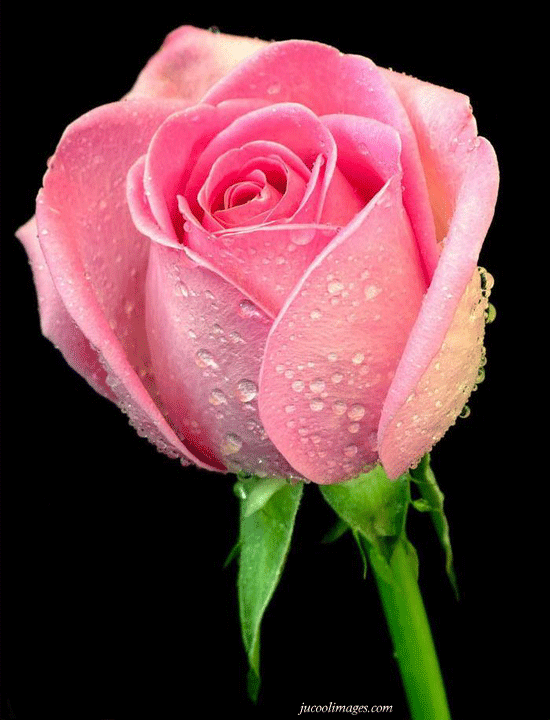 পরিচিতি
শ্রেণিঃ অষ্টম
বিষয়ঃ বিজ্ঞান
মোঃ kwn`yj Bmjvg
সহকারী শিক্ষক (Kw¤úDUvi)
Mvox`n `vwLj gv`&ivmv
‡kicyi, e¸ov
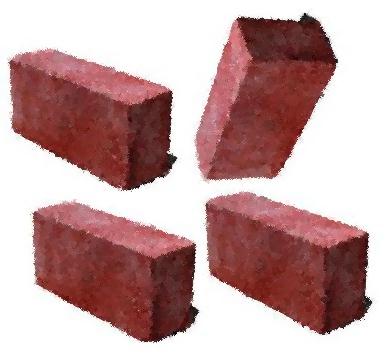 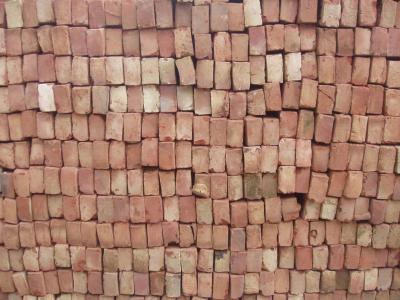 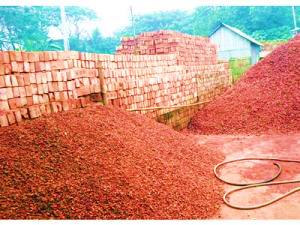 ইট
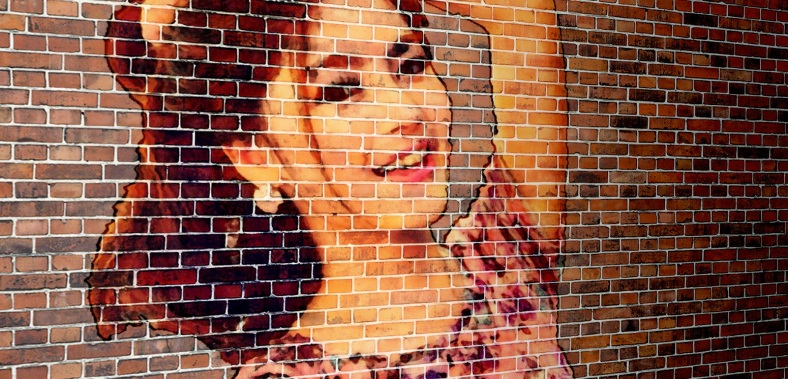 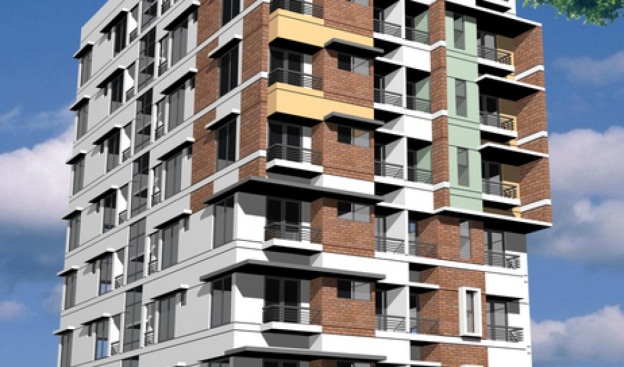 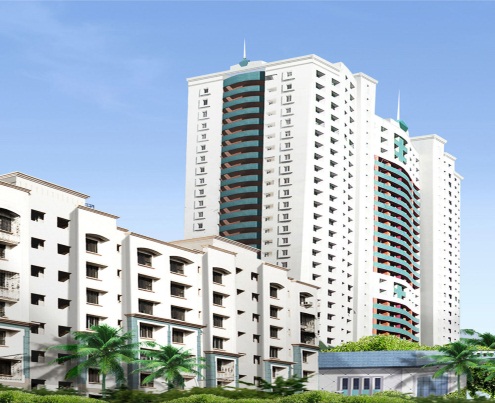 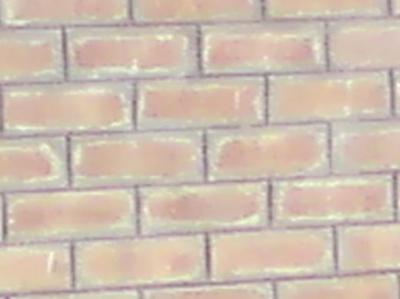 ইটের দেওয়াল ও ইমারত
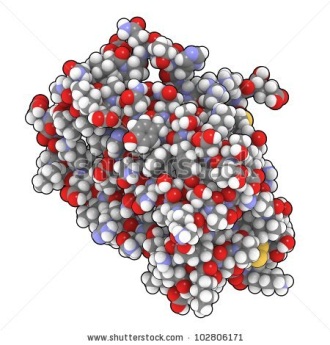 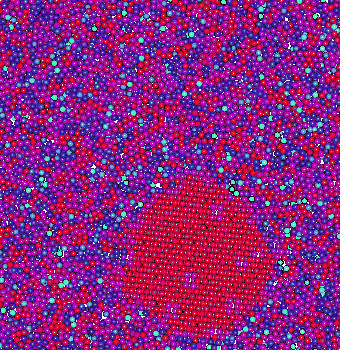 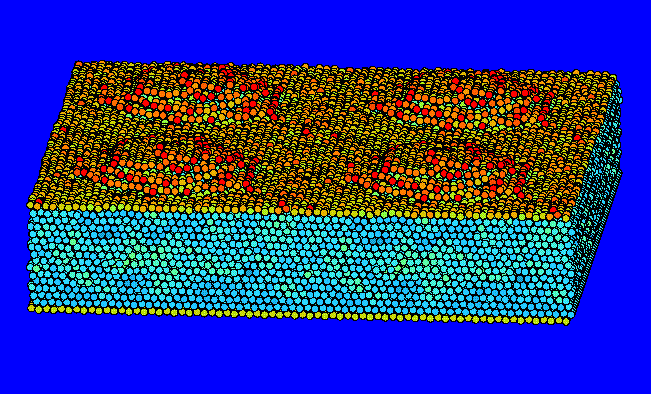 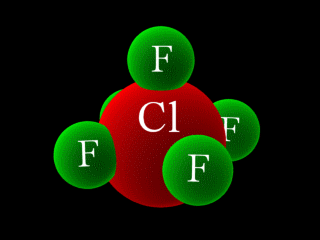 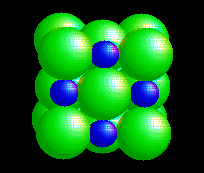 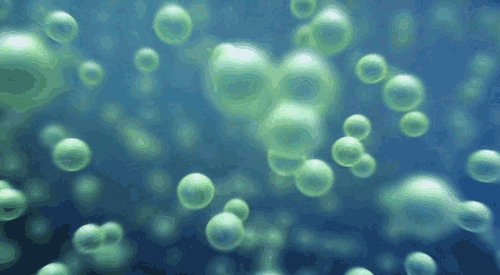 পরমাণু
কী দেখ্‌ছ?
পরমাণুর গঠন
শিখনফল
এই পাঠ শেষে শিক্ষার্থীরা---
পরমাণু কী তা বলতে পারবে
রাদারফোর্ড ও বোর পরমাণু মডেল বর্ণনা করতে পারবে
পরমাণুর গঠন ব্যাখ্যা করতে পারবে
পরমাণুর বিভিন্ন অংশের বৈশিষ্ট্য বর্ণনা করতে  পারবে
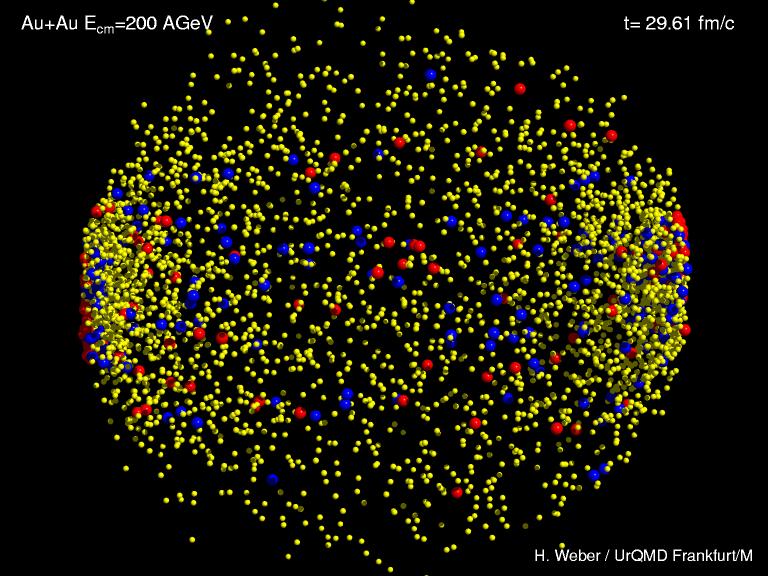 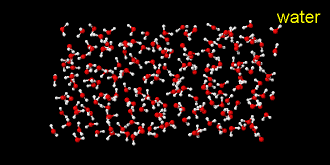 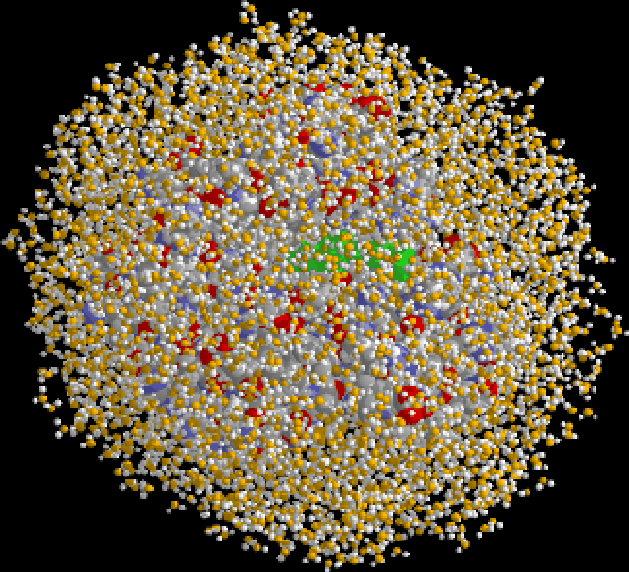 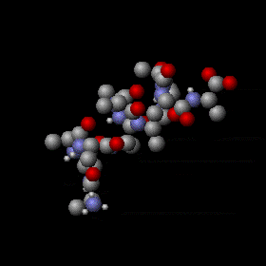 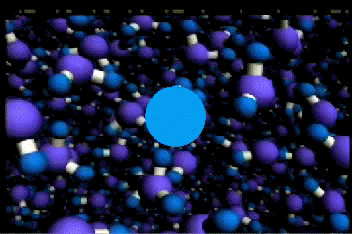 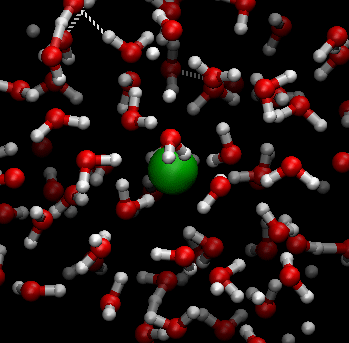 পদার্থের ক্ষুদ্রতম কণা-পরমাণু
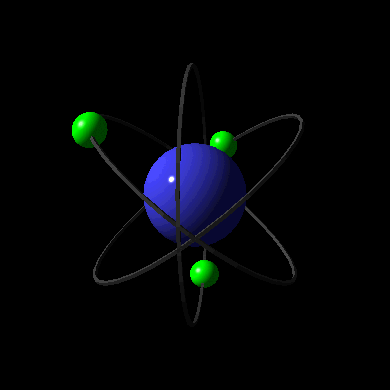 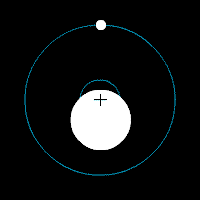 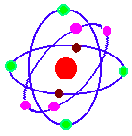 বিজ্ঞানী রাদারফোর্ডের পরমাণু মডেল (সৌর মডেল)
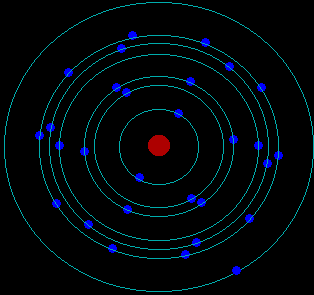 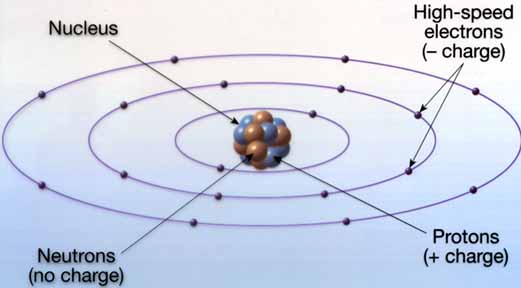 বিজ্ঞানী নীলস বোরের পরমাণু মডেল
আমরা এখন একটি ভিডিও দেখবো-
পরমাণুর বিভিন্ন অংশঃ
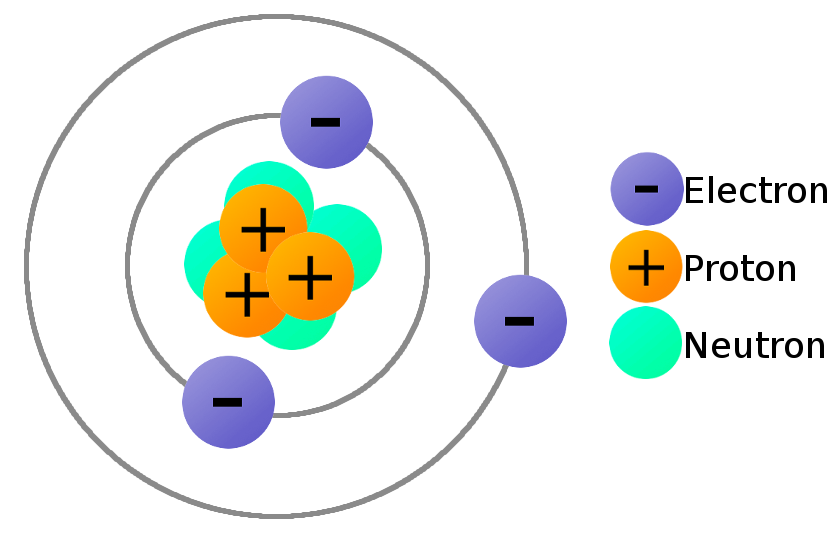 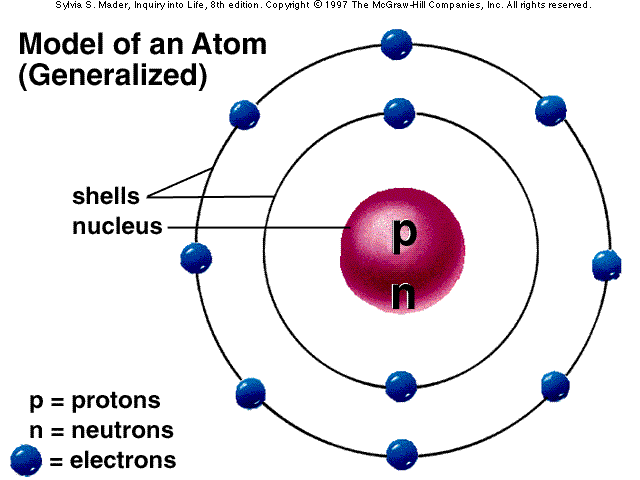 ইলেকট্রন
-
নিউক্লিয়াস
নিউট্রন
প্রোটন
+
পরমাণু আধান নিরপেক্ষঃ
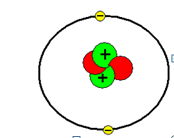 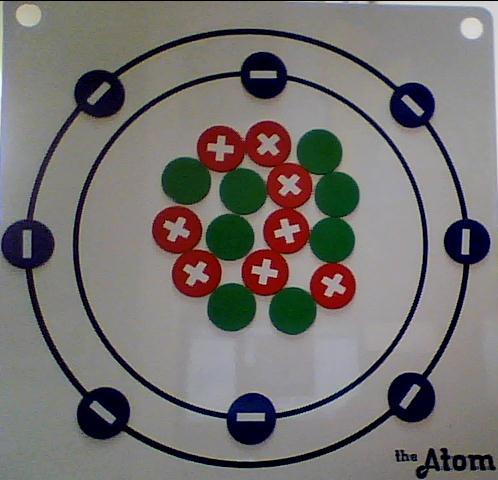 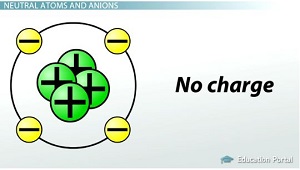 কারণ কী?
প্রোটন ও ইলেকট্রন সমান।
কয়েকটি পরমাণু মডেলঃ
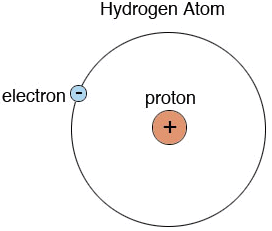 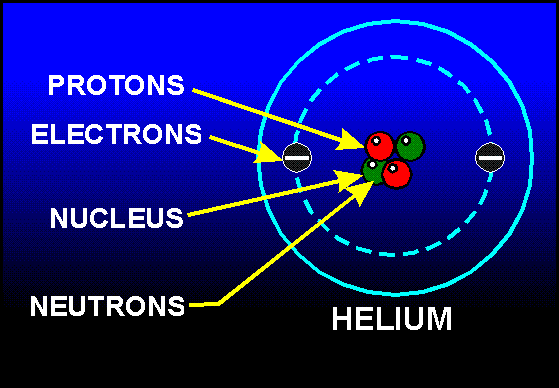 হিলিয়াম
হাইড্রোজেন
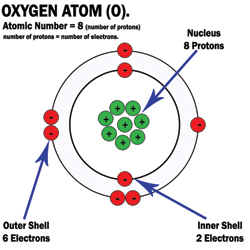 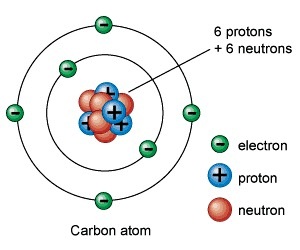 কার্বন
আক্সিজেন
দলগত কাজঃ
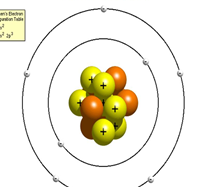 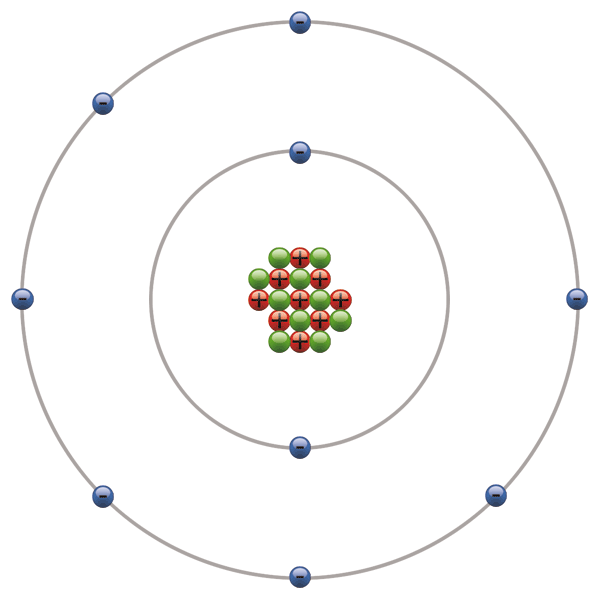 উপরের চিত্র দেখে নিচের প্রশ্নের উত্তর দাও।
পরমাণুর বিভিন্ন অংশ চিহ্নিত কর এবং বৈশিষ্ট্য লিখ।
মূল্যায়ন
(১)নিউক্লিয়াস কী?
(২)পারমাণু আধান নিরপেক্ষ কেন?
(৩)পরমাণু কী কী কণা দ্বারা গঠিত ?
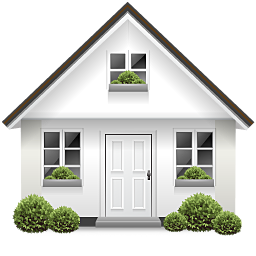 বাড়ির কাজঃ
(১)পরমাণুর কণিকাগুলোর অবস্থান ও ধর্ম ব্যাখ্যা কর
(২)হাইড্রোজান ও কার্বনের পরমাণু মডেল অংকন কর।
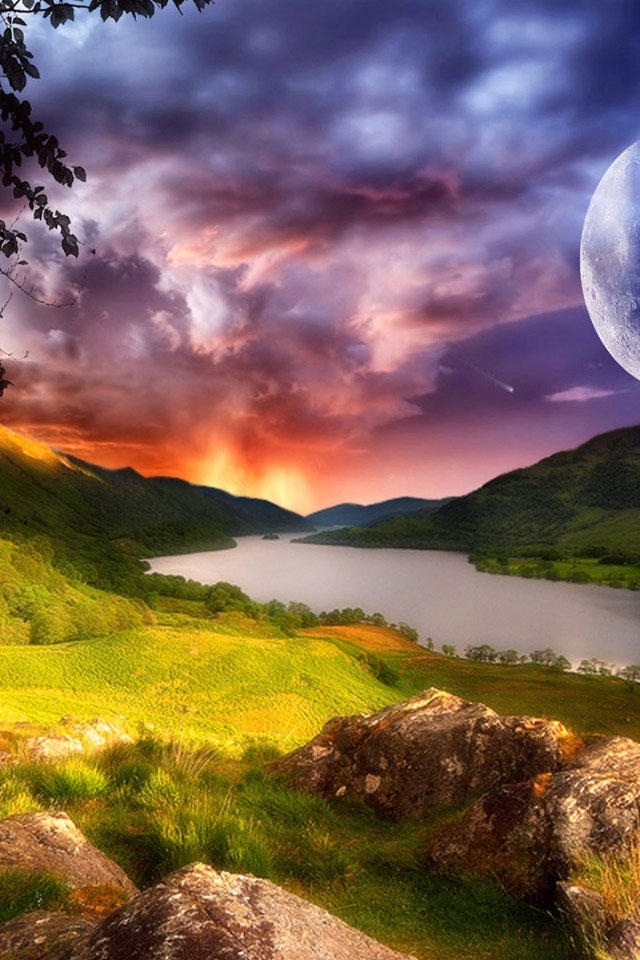 সবাইকে ধন্যবাদ